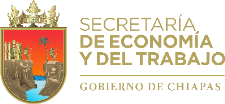 Ficha de Seguimiento de Inversiones
Nombre del Proyecto:


Ubicación:
Descripción del Proyecto:
Derrama económica anual.
Inversión Total :
Empleos Totales:
Capacidad Productiva Anual:
Estatus: